Webinar: 3D models using Digimap data






Ian Holmes and Tom Armitage
EDINA Geoservices Support
26 April 2017
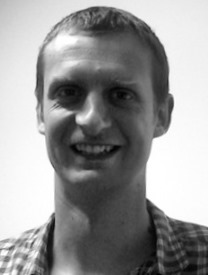 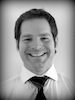 Follow-up
After the webinar, we will send you links to:
Webinar Recording (YouTube)
Slides
Transcript of all Questions and Answers
Feedback form
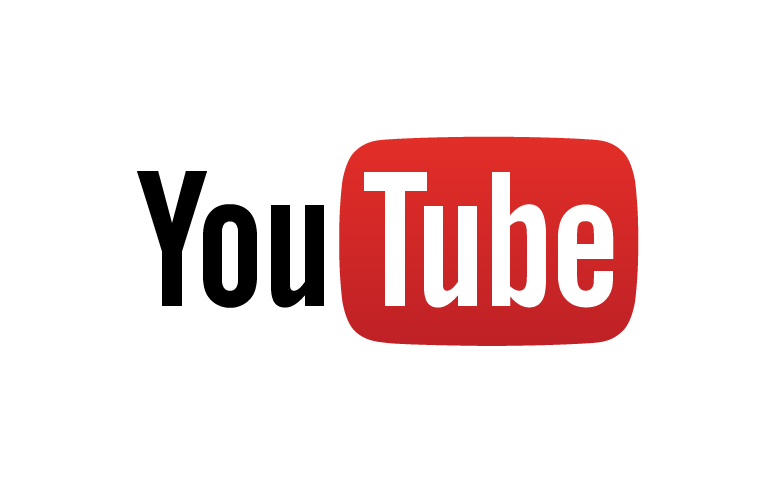 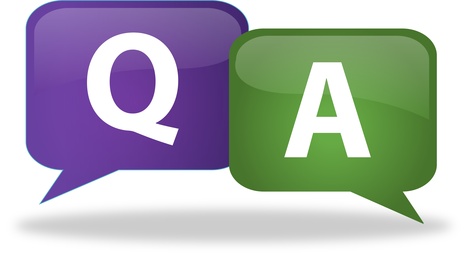 Content
Create simple 3D models in the following software:

ArcGIS Pro
ArcGIS Online
AutoDesk (AutoCAD and InfraWorks)
QGIS
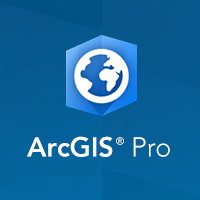 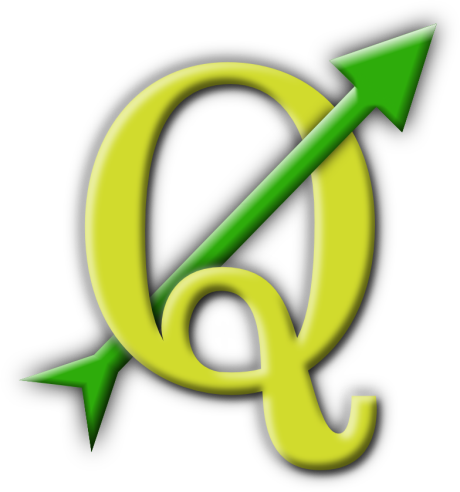 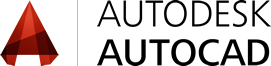 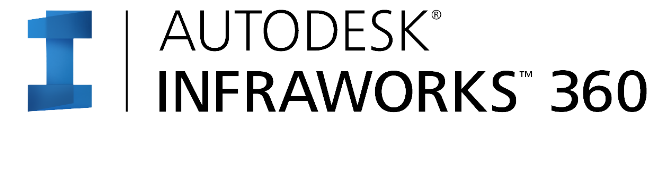 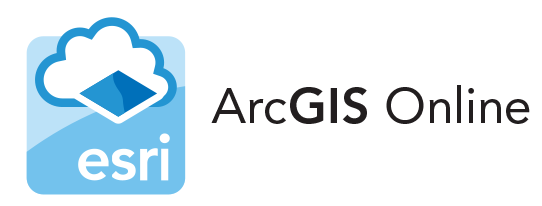 Poll
What software do you use/intend to use for 3D modelling? Please tick ALL that apply.

ArcGIS Pro
ArcGIS Online
QGIS
AutoDesk
Other
ArcGIS Pro – Skye Cuillin
Data sources (Geology Download):
1:50,000 scale geology
Terrain data provided by ESRI UK (uses OS Terrain 50)

Process
Add Geology data to ArcGIS Pro
Convert to 3D using the Convert button
Optionally add in OS Terrain 5 for more detailed terrain surface
Adjust transparency to see geological influence on landscape
ArcGIS Pro/ArcGIS Online – Edinburgh Castle
Data sources (OS Download):
OS MasterMap Building Height Attribute – File Geodatabase format

Process
Create 3D building in ArcGIS Pro by extruding 2D building features
Convert to Multi Patch feature using:
3D Analysts Tools > Conversion > Layer 3D To Feature Class
Create a Scene Layer Package using:
Data Management Tools > Package > Create Scene Layer Package
Upload Scene Layer Package to ArcGIS Online
Open the Scene in Scene Viewer
Building Height Attribute
Building footprints from OS MasterMap Topography layer with various height attributes:
Base height: AbsHMin
‘Roof’ heights:
AbsH2
AbsHMax
AutoCAD and InfraWorks - Hexham
Data sources (OS Download, and Aerial Download):
OS Terrain 5 DTM – ASCII format
OS Terrain 5 Contours – DWG format
OS MasterMap Building Height Attribute – DWG format
OS MasterMap Raster 1:1,000 scale – TIFF format
Aerial Imagery – JPEG format
AutoCAD and InfraWorks - Hexham
Process - AutoCAD
Open Building Height Attribute dataset in AutoCAD
Using the Attach command, attach one or more other DWG datasets

Process - InfraWorks
Drag and drop terrain surface
Drag and drop basemap data (aerial imagery or raster basemap)
Drag and drop buildings
QGIS – Battersea Park
Data sources (OS Download, and Aerial Download):
OS Terrain 5 DTM – ASCII format
OS MasterMap Building Height Attribute – File Geodatabase format
OS MasterMap Topography Layer – File Geodatabase format:
Positioned coniferous trees extracted to Shapefile
Positioned non-coniferous trees extracted to Shapefile
Aerial Imagery – JPEG format
QGIS – Battersea Park
Process
Add all data to QGIS
Using QGIS2ThreeJS plugin create 3D features for:
Buildings
Trees (need to create trunks and canopies separately)
Run plugin to create 3D model as HTML page
Questions?
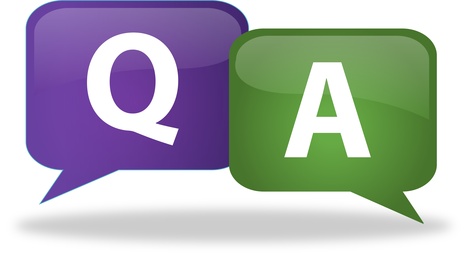